ПАСПОРТРЕГИОНАЛЬНОЙ СЕТЕВОЙ ПРОГРАММЫ«ГЕНОМНОЕ РЕДАКТИРОВАНИЕ» И«ИНЖЕРНЫЕ БИОЛОГИЧЕСКИЕ СИСТЕМЫ»
2023
СУБЪЕКТЫ И ОБЪЕКТЫ ДОРОЖНОЙ КАРТЫ СЕТЕВОЙ ПРОГРАММЫ
КОМАНДА ПРОФИЛЕЙ
ИБС, ГЕНОМ
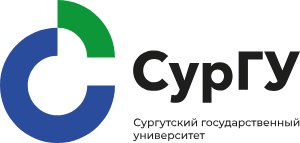 Варианты
включения
ЗАЯВКИ МУНИЦИПАЛЬНЫХ КОМАНД
ИБС
ИБС
ИБС
ИБС
Ханты-Мансийский 
район
Кванториум,
Сибур
Нефтеюганский 
район
Березовский МР
Нягань
МАУ ДО ХМР ЦДП,
МКОУ ХМР СОШ с. Селиярово
ЦКТ, ЦО «Точка роста» 6
СОШ №3,
СОШ № 6
Сибириус
НРМОБУ «Обь
-Юганская СОШ»
Игримская школа №2
Возможно создание первичной команды
Кружок ИБС с 01.09.24
Разработать программу кружка ИБС
Возможно кружок
Сквозные курсы
Кружок НТО (подготовка к 1 этапу)
Хакатон
Сопровождение детей
Вести готовую программу НТО
ИБС
ИБС
ИБС
ИБС
Кванториум, Лукойл,
Центр ДО ЦНИПР
Лангепас
БУПО «Мегионский
политехнический колледж»
Мегион
Когалым
Малая Сосьва
Советский р-н
Кванториум
Сибириус
СОШ № 3,
СОШ № 5
МАОУ Гимназия
г. Советский
МАОУ
СОШ № 1
Сотрудничество с работой группой муниципалитета
Сибириус
Кружок ИБС
ДО Ситифермерство
Фестиваль дня науки
Уроки НТО
Кружок ИБС (консультирование)
Кружок ИБС
ДО Робототехника
ЗАЯВКИ МУНИЦИПАЛЬНЫХ КОМАНД
ИБС
ИБС
ИБС, ГР
ИБС
Точка Роста
Ханты-Мансийск
НГУ, Патриот, ЦДТ
Нижневартовск
Покачи
Югорск
Прометей ДО
МАУ ДО Нижневартовская УДТ,
Лицей № 2
СОШ № 2
МБУ ДО МУК
МАОУ СОШ №4
Кружок ИБС
Могу консультировать, но не вести
Вводный курс по организации
Кружок ИБС и Геном
Организация практической части по биологии (кружок)
Кружок ИБС
ИБС
ГР
ИБС
ИБС
Сибириус
Октябрьский р-н
МБОУ СОШ №5
многопрофильная
МБОУ
Охтеурская ОСШ
Сургут
Нижневартовский р-н
Нефтеюганск
Кванториум
Информирование учителей об НТО
МБОУ «Перегребинская СОШ»
МБОУ ДО «ДДТ Новое поколение»
Лаборатория
Салахова
Готова к сотрудничеству с региональной группой педагогов
Поддержка сетевой подготовки к НТО по Геном
Кружок
Вводный школьный курс (разработать, но не вести)
Готова разработать и реализовать курс
Сопровождение обучающихся
ЦЕЛЕВЫЕ ПОКАЗАТЕЛИ РЕАЛИЗАЦИИ ПРОГРАММЫ:

 пройдут во II тур 300-400 человек;
 наберут во II туре 25-30% от баллов победителя 
150-200 человек*;
3) несколько команд выйдут в финал
*Если победитель набрал 60 баллов, то целевое значение – 20 баллов; 
если победитель набрал 100 баллов, то целевое значение – 33 балла
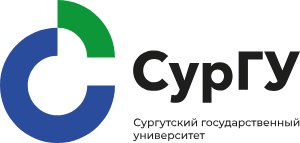 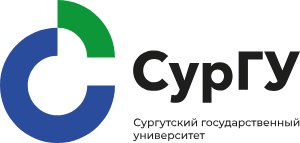 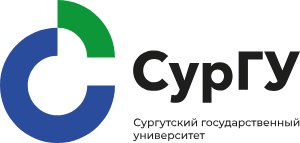 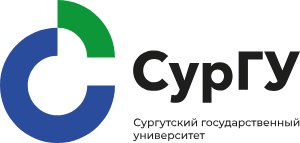 *    В кружке не более 12-15 человек, от 27 до 40 кружков
** В случае прохождения команд в финал
ОБЕСПЕЧЕНИЕ СЕТЕВОЙ ПРОГРАММЫ